3GPP TSG-RAN WG4 #95-e
May 25th – June 5th, 2020
Electronic meeting
R4-2008467
WF on DC location for intra-band CA
Huawei, HiSilicon, [ ]
Background
In Rel-15:
DC location is allowed to signal with 3300 or 3301 for intra-band CA which is agreed in R1-1900849 and R4-1915361
For the case of intra-band CA with some CCs activated/deactivated, resulting in variable UE TX DC location.
CR on carrier leakage and IQ image measurements for 3300 or 3301 indicating is approved in RAN4
In RAN4 and RAN5 discussion, for UE indicating 3300 or 3301 for intra-band CA, it is assumed UE can reach general IBE requirement on the location of DC and IQ image. It will lead to high challenge on UE implementation.
DC location  reporting architecture in TS 38.331
DC location is indicated in RRC signaling, and indicates per serving cell per configured BWP
E.g. with 2 UL serving cells, UE will indicate DC location for 4(max,) configured BWPs on CC1 and 4(max,) configured BWPs on CC2 respectively
The DC location indicated for each BWP can be outside the BWP bandwidth, in any position within the carrier bandwidth
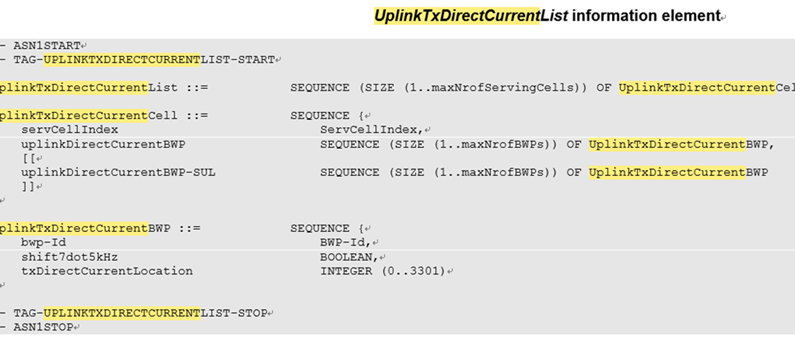 DC location for BWP1 can be outside the BWP, in any position within the carrier
CC1
BWP1
WF on DC location for intra-band CA
DC location for intra-band CA
For UE indicated 1PA architecture
When both UL CCs are activated, the actual DC location is positioned at the center frequency of the DC locations indicated of  2 active BWPs  
The center frequency can be the corresponding RE or RB position of the center frequency
When there is only one CC activated, the actual DC location is positioned as UE indicating to the network per serving cell per configured BWP
For UE indicated 2PA architecture
The actual DC location is positioned as UE indicating to the network per serving cell per configured BWP
UE is also allowed to indicate the DC location in the center of carrier bandwidth, i.e. the DC location depends on the whole carrier bandwidth and position